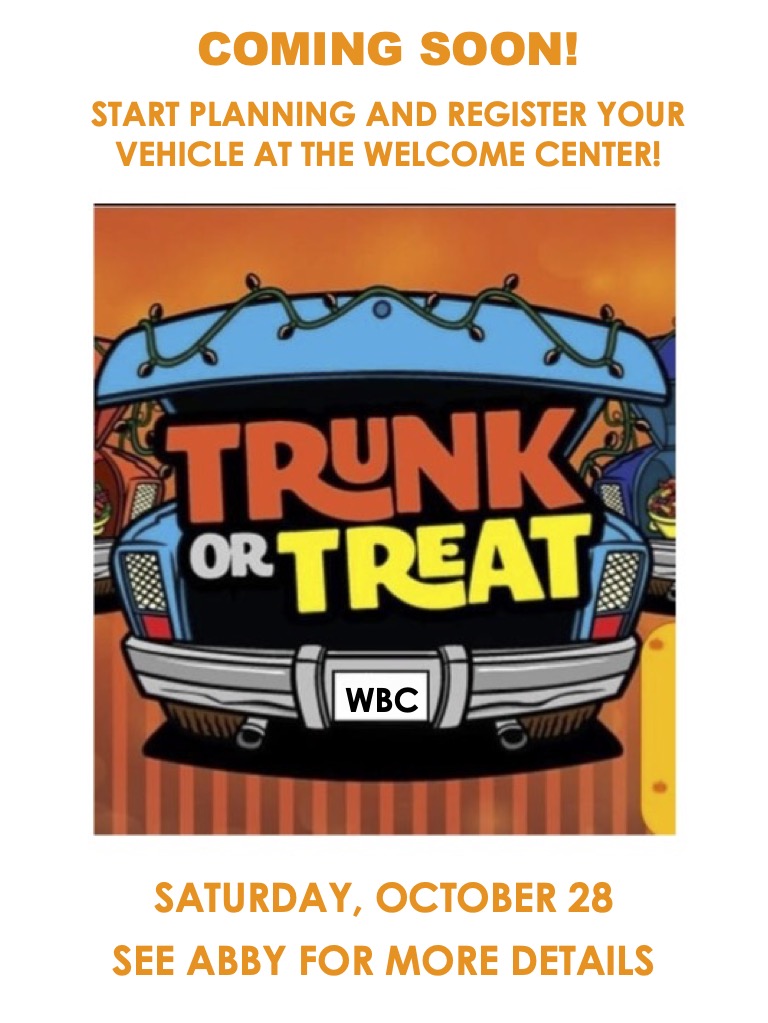 Westwood Baptist Church will be hosting Trunk or Treat at Weaver Park on Sunday, October 29 from 5-7 pm.Everyone is Welcome!